Grammar
ALLER (nous, vous, ils/elles)
Y7 French
Term 2.2 - Week 4
Stephen Owen / Natalie Finlayson
Date updated: 30/03/20
[Speaker Notes: Learning outcomes
- introducing 'à’ to mean ‘in’
- contrasting ‘à’ (in) with ‘en’ (in)
- contrasting ‘à’/‘en’ (in) with  ‘à’/en’ (to)]
The verb ‘aller’ – to go
grammaire
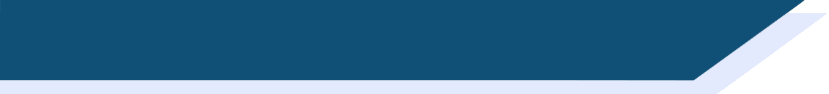 Remember, in French we use the verb aller to say to go.
I go / I am going
je vais
______
you go / you are going
______
tu vas
______
he goes / he is going
il va
______
she goes / she is going
elle va
To say we go, we use nous allons:
nous allons
we go / we are going
[Speaker Notes: First, teachers elicit the French for the parts of aller that were taught and practised previously.Then the ‘nous’ form of aller is introduced.]
prononcer
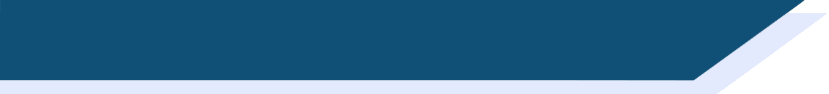 Saying where we go / are going
nous allons
we go / are going
[Speaker Notes: Listen and repeat.

Highlight that nous allons sounds like one word, rather than two.]
prononcer et traduire
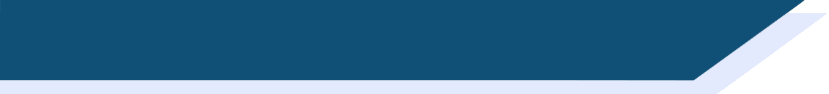 Saying where we go / are going
Nous allons à Paris.
We are going to Paris.
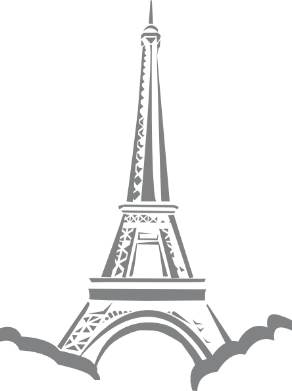 [Speaker Notes: 1/ Listen and repeat.
2/ Ask students to translate the sentence.
3/ Reveal picture on a click, ask students to check their translations.
4/ Reveal English translation on click.]
prononcer et traduire
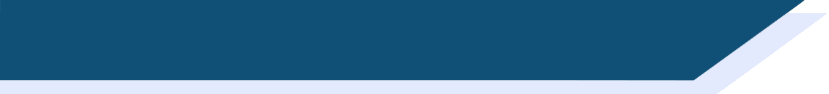 Saying where we  go / are going
Nous allons à Londres.
We are going to London.
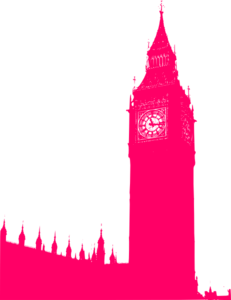 [Speaker Notes: 1/ Listen and repeat.
2/ Ask students to translate the sentence.
3/ Reveal picture on a click, ask students to check their translations.
4/ Reveal English translation on click.]
prononcer et traduire
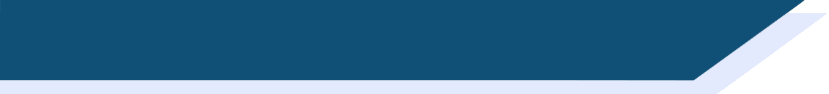 Saying where we go / are going
Nous allons au collège.
We are going to school.
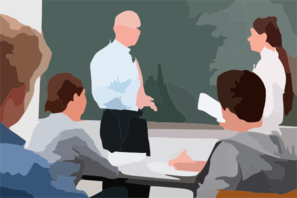 [Speaker Notes: 1/ Listen and repeat.
2/ Ask students to translate the sentence.
3/ Reveal picture on a click, ask students to check their translations.
4/ Reveal English translation on click.]
prononcer et traduire
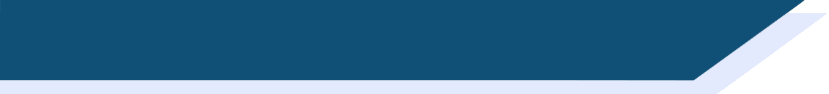 Saying where we go / are going
Nous allons à la maison.
We are going home.
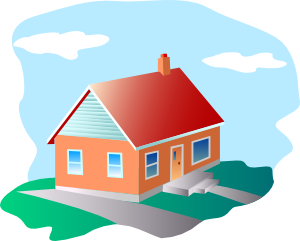 Since we are using aller to talk about going somewhere, the meaning of ‘à’ must be ‘to’. 
In English, we of course say ‘home’ rather than ‘to the house’!
[Speaker Notes: 1/ Listen and repeat.
2/ Ask students to translate the sentence.
3/ Reveal picture on a click, ask students to check their translations.
4/ Reveal English translation on click.]
Qui va où ? (je/nous)
lire
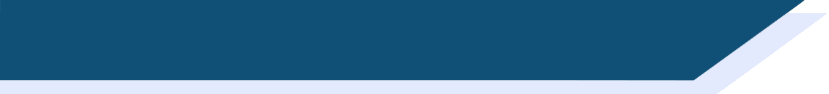 Léa écrit à Amir. Qui va où? Léa (je) ou Léa et Amir (nous) ?
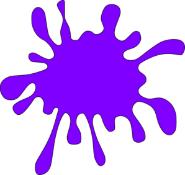 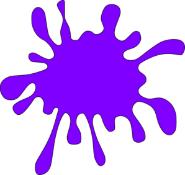 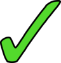 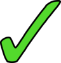 allons à Paris.
allons à Poitiers.
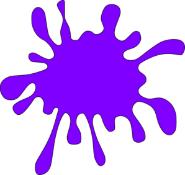 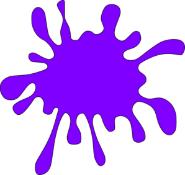 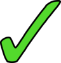 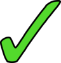 vais à Bordeaux.
vais à Rouen.
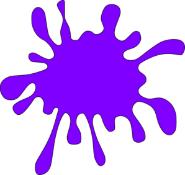 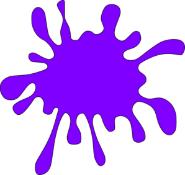 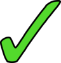 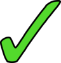 vais à Blois.
allons à Lyon.
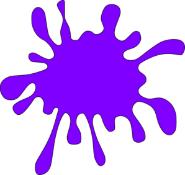 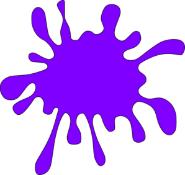 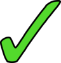 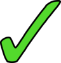 allons à Deauville.
allons à Calais.
[Speaker Notes: In this reading task, students use the form of the verb aller in each sentence to work out the subject pronoun in each case – je or nous - ticking the appropriate column. The answers are animated upon successive mouse clicks.]
Je ou nous ?
écouter
󠇯
1
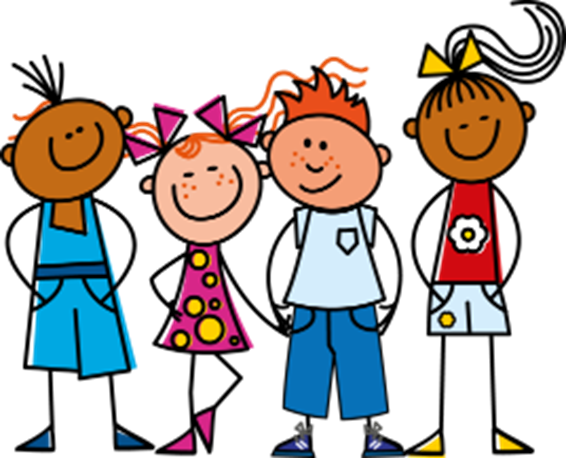 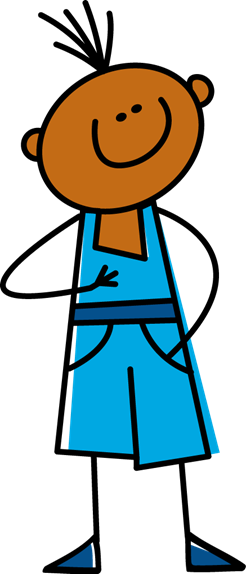 Nous allons au collège.
[Speaker Notes: This series of slides provides input practice (listening) in distinguishing between the first person singular and first person plural forms of ‘aller’. 

Students should note 
whether ‘je’ or ‘nous’ would have been the first word of each sentence; 
they then write the English meaning of the place mentioned in each sentence (to force vocabulary recall).

Click the button to play the audio. The answers (with audio for complete sentence) appear upon clicking the mouse.

Transcript
[Nous] allons au collège.]
Je ou nous ?
écouter
󠇯
2
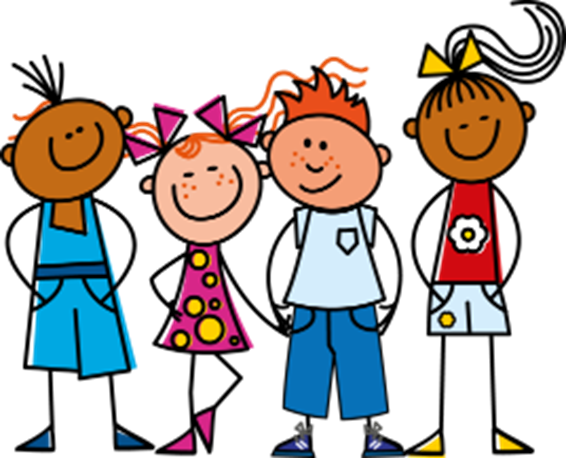 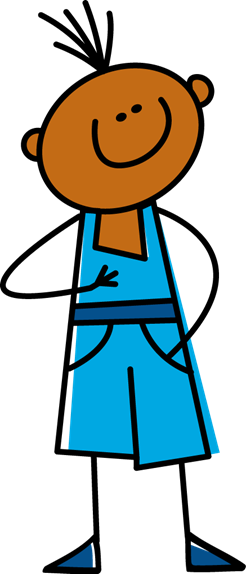 Nous allons au parc.
[Speaker Notes: This series of slides provides input practice (listening) in distinguishing between the first person singular and first person plural forms of ‘aller’. 

Students should note 
whether ‘je’ or ‘nous’ would have been the first word of each sentence; 
they then write the English meaning of the place mentioned in each sentence (to force vocabulary recall).

Click the button to play the audio. The answers (with audio for complete sentence) appear upon clicking the mouse.

Transcript
[Nous] allons au parc.]
Je ou nous ?
écouter
󠇯
3
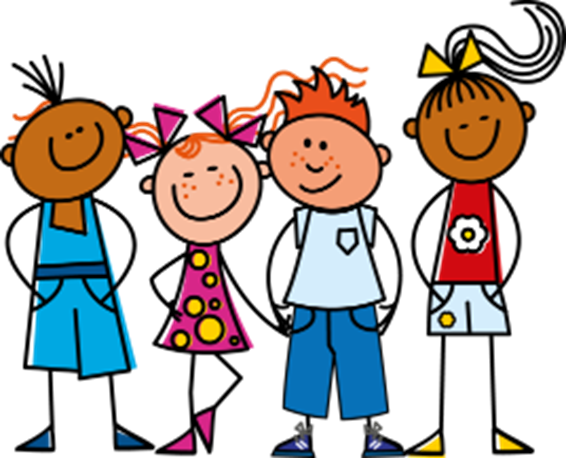 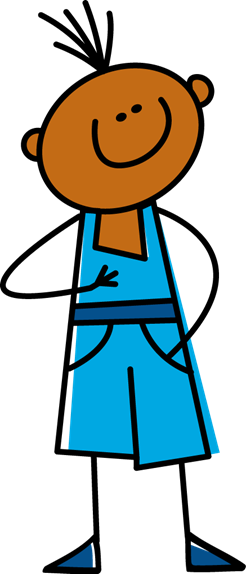 Je vais à la poste.
[Speaker Notes: This series of slides provides input practice (listening) in distinguishing between the first person singular and first person plural forms of ‘aller’. 

Students should note 
whether ‘je’ or ‘nous’ would have been the first word of each sentence; 
they then write the English meaning of the place mentioned in each sentence (to force vocabulary recall).

Click the button to play the audio. The answers appear (with audio for complete sentence) upon clicking the mouse.

Transcript
[Je] vais à la poste.]
Je ou nous ?
écouter
󠇯
4
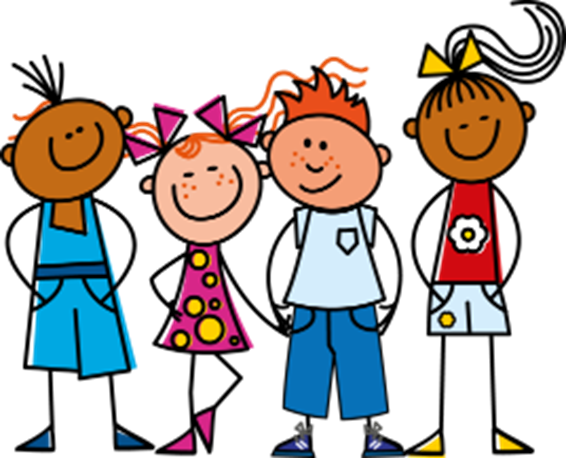 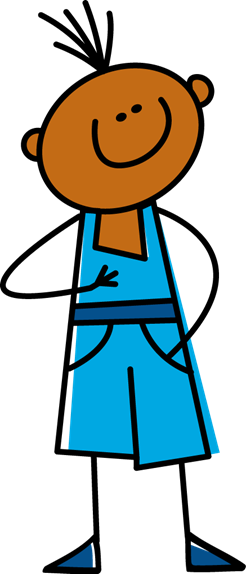 Nous allons à la caisse.
[Speaker Notes: This series of slides provides input practice (listening) in distinguishing between the first person singular and first person plural forms of ‘aller’. 

Students should note 
whether ‘je’ or ‘nous’ would have been the first word of each sentence; 
they then write the English meaning of the place mentioned in each sentence (to force vocabulary recall).

Click the button to play the audio. The answers appear (with audio for complete sentence) upon clicking the mouse.

Transcript
[Nous] allons à la caisse.]
Je ou nous ?
écouter
󠇯
5
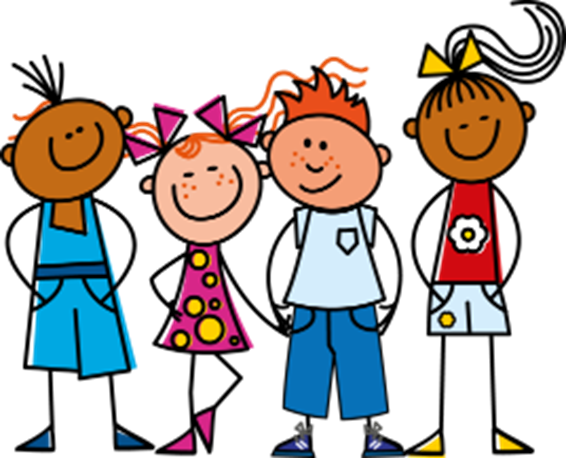 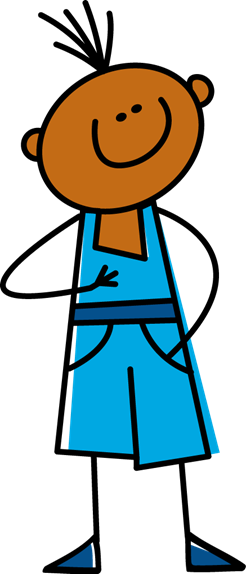 Je vais à l’aéroport.
[Speaker Notes: This series of slides provides input practice (listening) in distinguishing between the first person singular and first person plural forms of ‘aller’. 

Students should note 
whether ‘je’ or ‘nous’ would have been the first word of each sentence; 
they then write the English meaning of the place mentioned in each sentence (to force vocabulary recall).

Click the button to play the audio. The answers appear (with audio for complete sentence) upon clicking the mouse.

Transcript
[Je] vais à l’aéroport.]
Je ou nous ?
écouter
󠇯
6
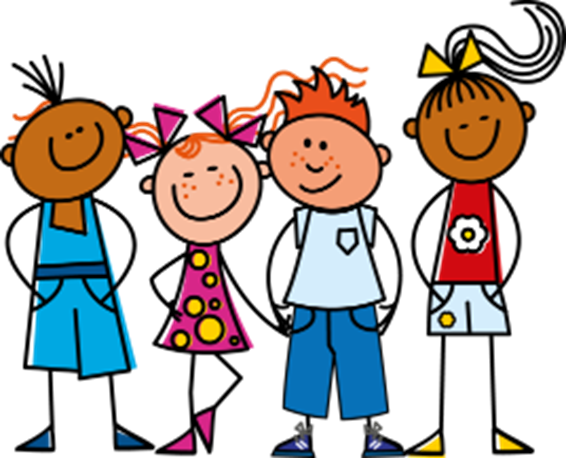 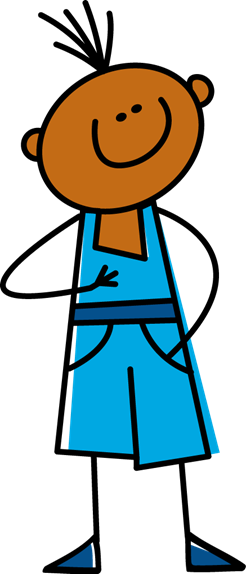 Je vais à l’hôtel.
[Speaker Notes: This series of slides provides input practice (listening) in distinguishing between the first person singular and first person plural forms of ‘aller’. 

Students should note 
whether ‘je’ or ‘nous’ would have been the first word of each sentence; 
they then write the English meaning of the place mentioned in each sentence (to force vocabulary recall).

Click the button to play the audio. The answers appear (with audio for complete sentence) upon clicking the mouse.

Transcript
[Je] vais à l’hotel.]
Je ou nous ?
écouter
󠇯
7
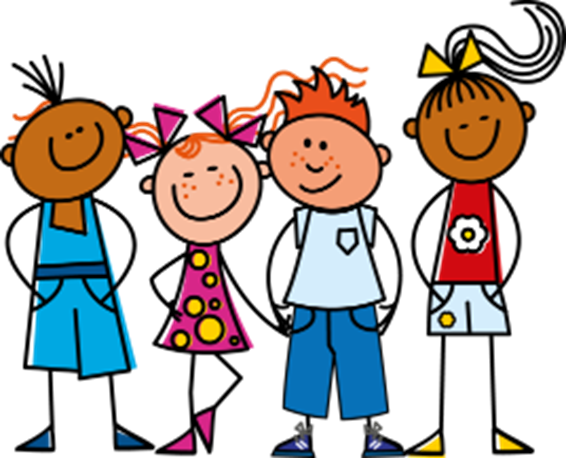 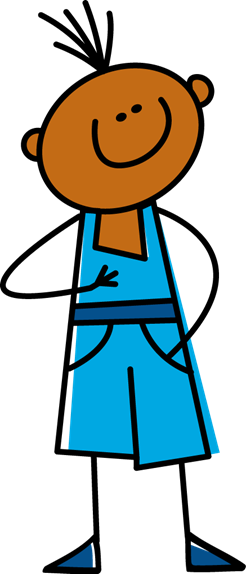 Nous allons aux universités.
[Speaker Notes: This series of slides provides input practice (listening) in distinguishing between the first person singular and first person plural forms of ‘aller’. 

Students should note 
whether ‘je’ or ‘nous’ would have been the first word of each sentence; 
they then write the English meaning of the place mentioned in each sentence (to force vocabulary recall).

Click the button to play the audio. The answers appear (with audio for complete sentence) upon clicking the mouse.

Transcript
[Nous] allons aux universités.]
Je ou nous ?
écouter
󠇯
8
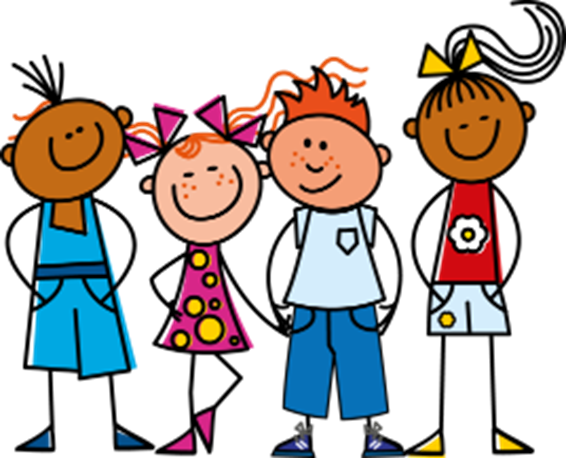 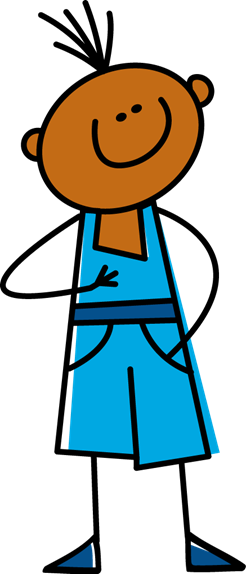 Nous allons aux îles.
[Speaker Notes: This series of slides provides input practice (listening) in distinguishing between the first person singular and first person plural forms of ‘aller’. 

Students should note 
whether ‘je’ or ‘nous’ would have been the first word of each sentence; 
they then write the English meaning of the place mentioned in each sentence (to force vocabulary recall).

Click the button to play the audio. The answers appear (with audio for complete sentence) upon clicking the mouse.

Transcript
[Nous] allons aux îles.]
parler
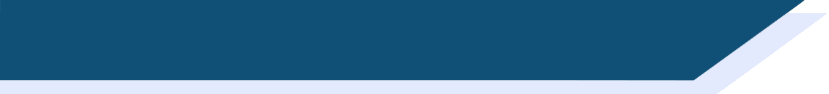 Qui va où ? Partenaire A (1)
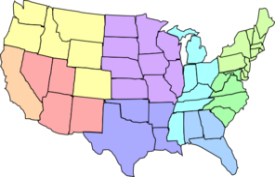 Say where you are going (‘je’) and where you and your friends are going (‘nous’).
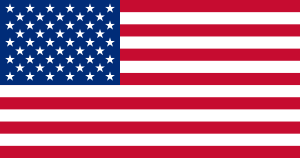 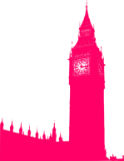 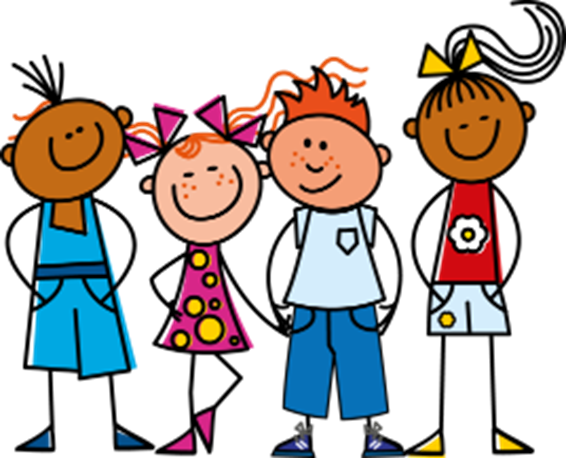 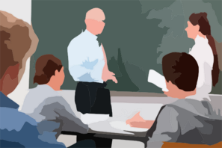 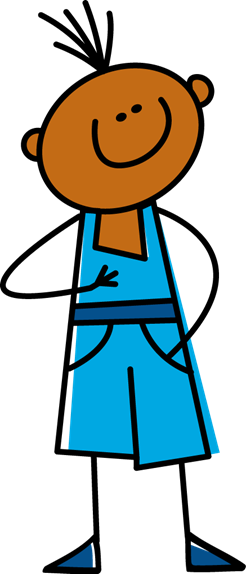 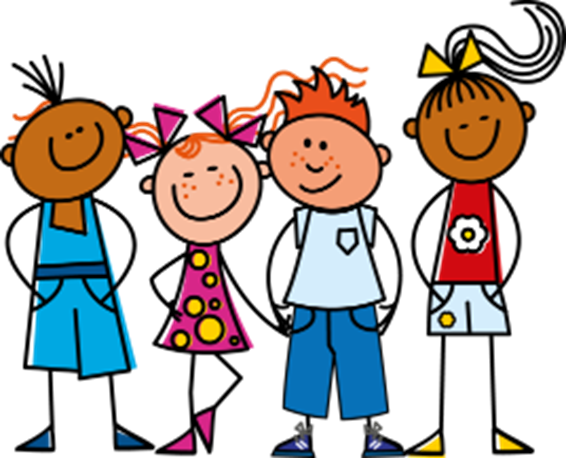 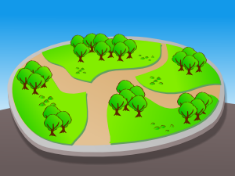 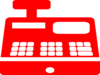 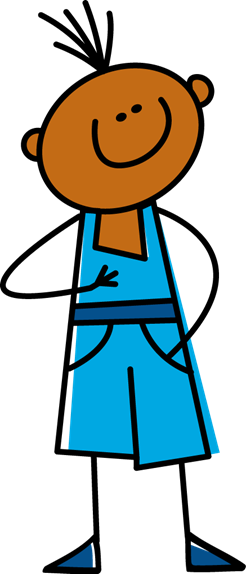 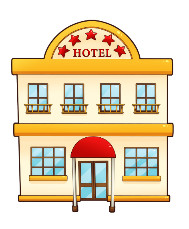 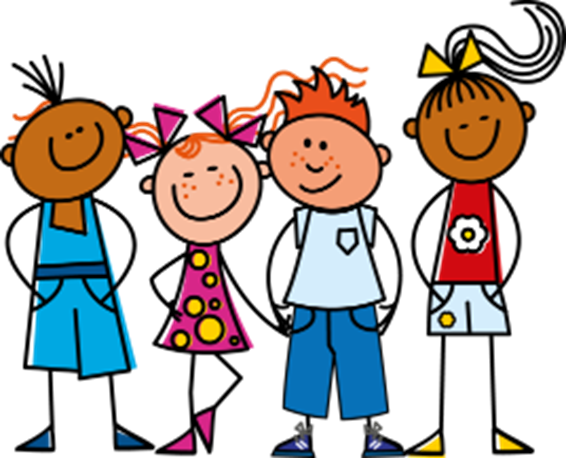 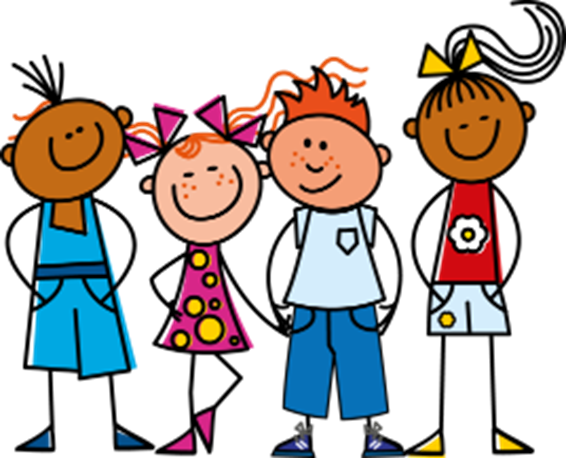 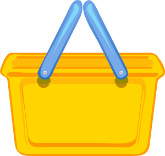 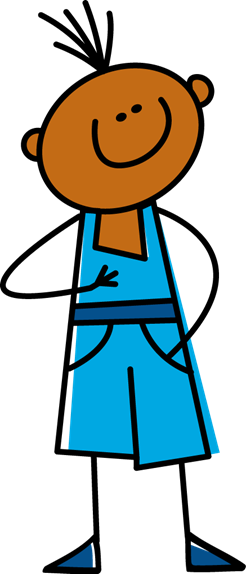 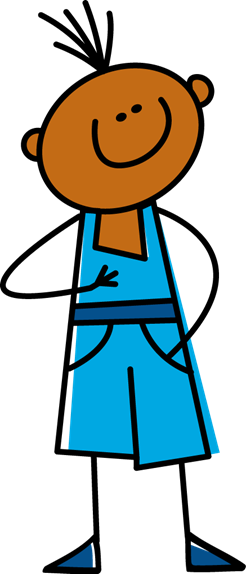 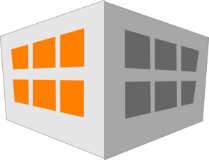 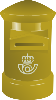 [Speaker Notes: This paired speaking activity requires production, and recognition, of the ‘je’ and ‘nous’ forms of aller, together with the correct use of the preposition ‘à’ plus destination vocabulary as previously presented. It may be necessary to recap the vocabulary items with the class orally first – or provide individual help to students as you walk round and monitor the activity.

In this first round, Partner A must make up sentences according to the picture cues, the main details of which Partner B then notes in English (to check comprehension).
To avoid giving away the answers, Partner B should be made to face away from the board as this slide is displayed; alternatively, a version of this task for printing is downloadable from the NCELP Portal as a Word document.]
parler
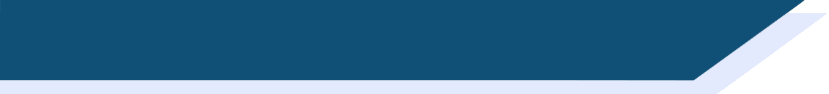 Qui va où ? Partenaire B (1)
Write where your partner is going alone (‘I’) and with friends (‘we’).
I
school
London
we
I
we
park
checkout
we
shop
we
hotel
I
post office
I
USA
[Speaker Notes: Partner B notes the main details of Partner A’s sentences  in English (to check comprehension).
The answers are animated and appear upon successive mouse clicks.]
parler
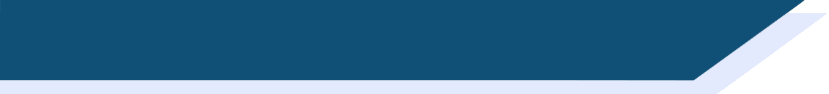 Qui va où ? Partenaire B (2)
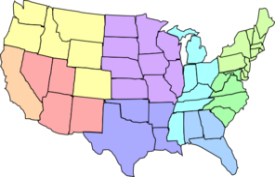 Say where you are going (‘je’) and where you and your friends are going (‘nous’).
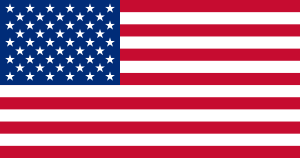 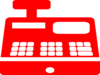 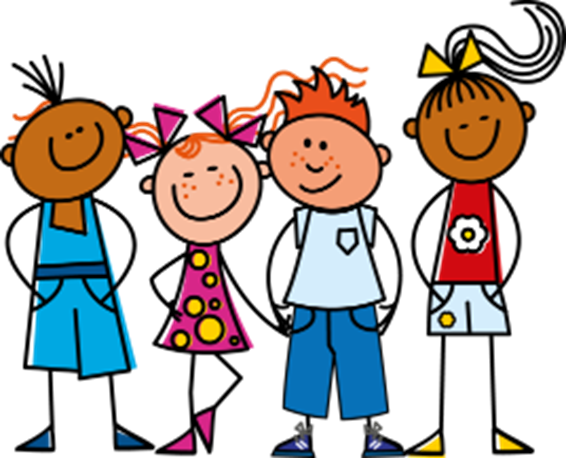 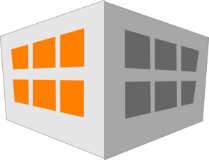 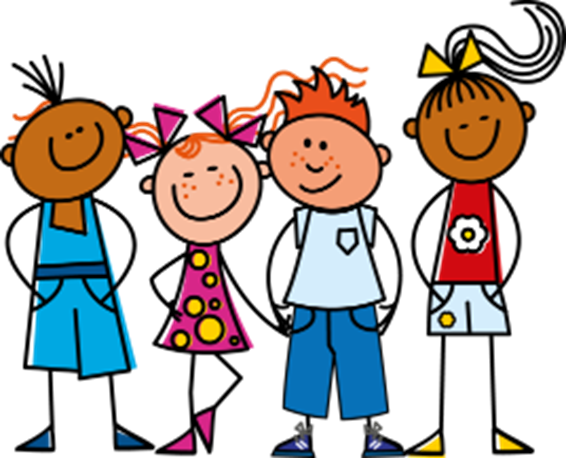 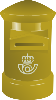 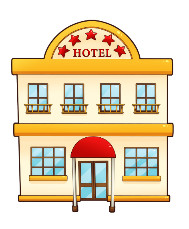 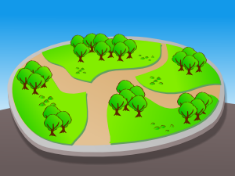 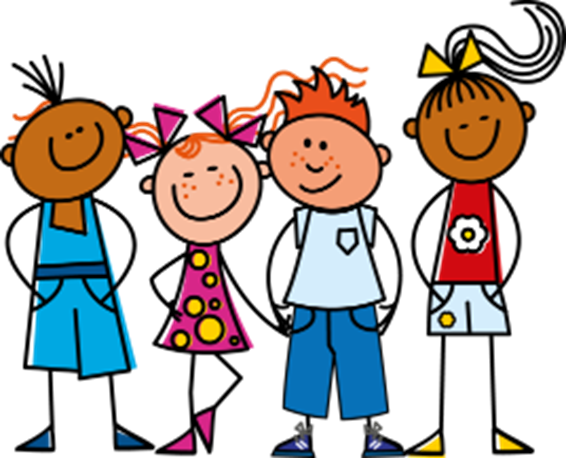 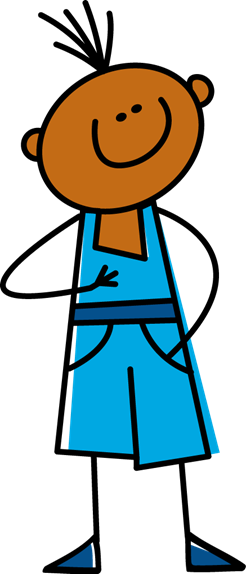 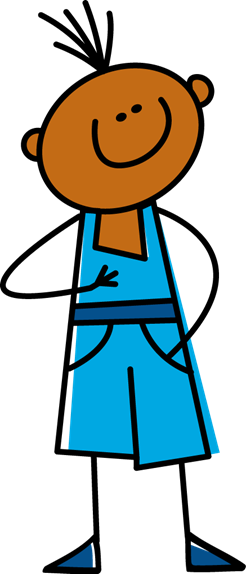 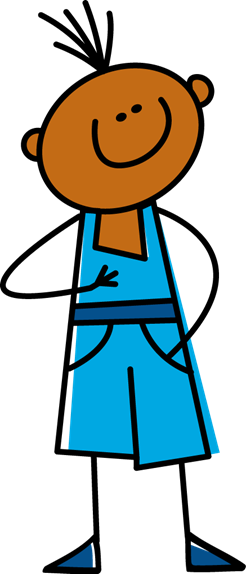 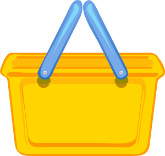 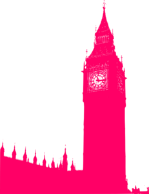 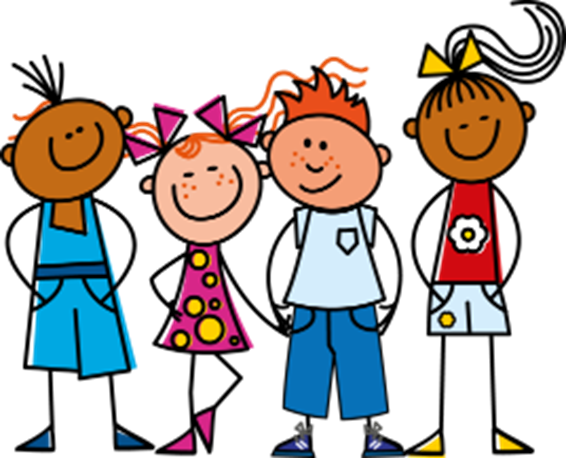 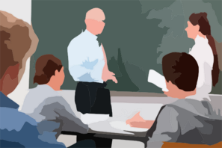 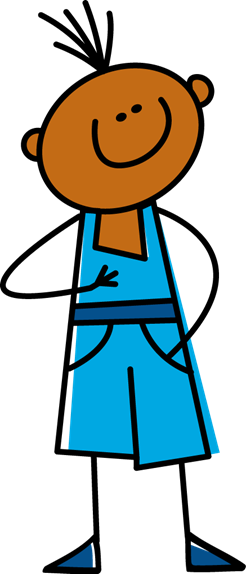 [Speaker Notes: In this second round of the task, the partners swap roles.
To avoid giving away the answers, Partner A should be made to face away from the board as this slide is displayed; alternatively, a version of this task for printing is downloadable from the NCELP Portal as a Word document.]
parler
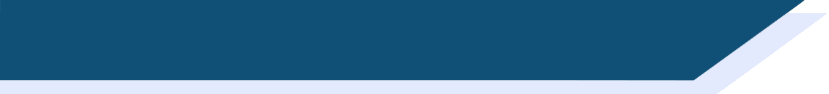 Qui va où ? Partenaire A (2)
Write where your partner is going alone (‘I’) and with friends (‘we’).
we
checkout
post office
we
I
park
we
hotel
I
shop
I
USA
I
we
London
school
[Speaker Notes: As for the first round of the task.]
écrire
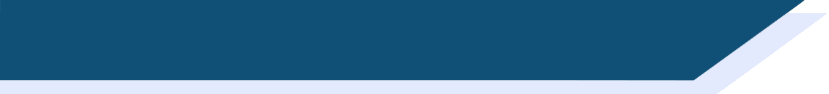 Écris en français !
1.
Je vais au parc aujourd’hui.
I am going to the park today.
Nous allons souvent à la poste.
2.
We often go to the post office.
Il va rarement aux États-Unis.
3.
He rarely goes to the USA.
Nous allons au collège chaque jour.
4.
We go to school every day.
Tu vas souvent aux magasins ?
5.
Do you go to the shops often?
6.
Nous allons à Londres aujourd’hui.
We are going to London today.
Remember: adverbs like souvent go straight after the verb in French: ‘I go often’, not ‘I often go’. Adverbs specifying times, like chaque jour, usually go to the end of the sentence.
Here are some words you may find useful:
souvent – rarement – chaque jour – aujourd’hui
[Speaker Notes: Students translate the six sentences, which incorporate all of the recently-taught grammar, into French.
The answers are animated and appear upon successive mouse clicks.
N.B. A note about word order: point out to students that the adverb (e.g. often, rarely) goes directly after the verb in French – not before it, as in the English. Longer adverbial phrases, such as ‘every day’, go at the end of the sentence.
Remind students also that, in French, there is a space before the question mark (and also with exclamation marks), whereas there is no such space in English!]
The verb ‘aller’ – to go
grammaire
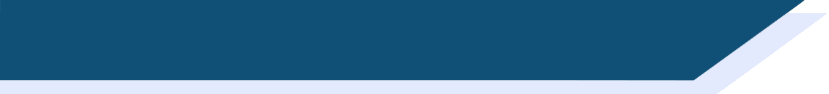 Remember, in French we use the verb aller to say to go.
je vais
I go / I am going
tu vas
you go / you are going
il va
he goes / he is going
elle va
she goes / she is going
nous allons
we go / we are going
To say you (plural) go, we use vous allez:
vous allez
you (plural) go / you (plural) are going
[Speaker Notes: First, teachers can elicit the French for the parts of ALLER that were taught and practised in the previous lesson, one by one.Then the ‘vous’ form of the verb (meaning ‘you’ plural) is introduced. This will be juxtaposed with the ‘tu’ form in the activities which follow.]
prononcer
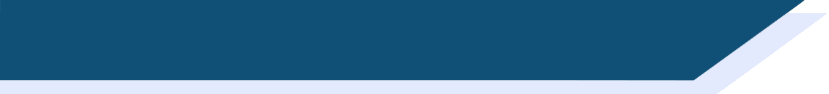 Saying where you go / are going
vous allez
you (pl) go / are going
[Speaker Notes: Listen and repeat.

Highlight that nous allons sounds like one word, rather than two.]
prononcer et traduire
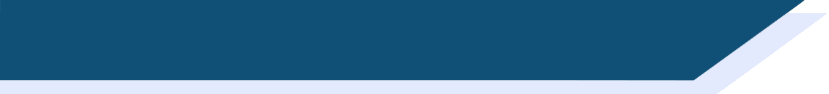 Saying where you go / are going
Vous allez à Londres.
You are going to London.
[Speaker Notes: 1/ Listen and repeat.
2/ Ask students to translate the sentence.
3/ Reveal picture on a click, ask students to check their translations.
4/ Reveal English translation on click.]
prononcer et traduire
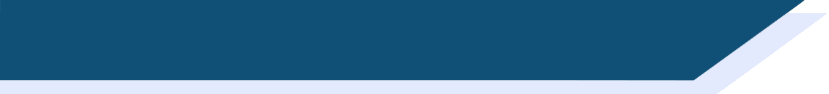 Saying where you go / are going
Vous allez à Paris.
You are going to Paris.
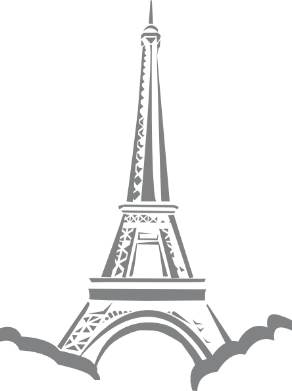 [Speaker Notes: 1/ Listen and repeat.
2/ Ask students to translate the sentence.
3/ Reveal picture on a click, ask students to check their translations.
4/ Reveal English translation on click.]
prononcer et traduire
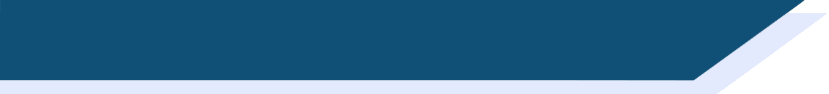 Saying where you go / are going
Vous allez au magasin.
You are going to the shop.
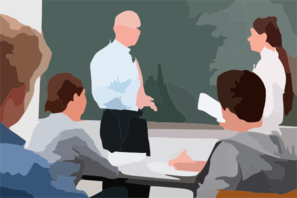 [Speaker Notes: 1/ Listen and repeat.
2/ Ask students to translate the sentence.
3/ Reveal picture on a click, ask students to check their translations.
4/ Reveal English translation on click.]
prononcer et traduire
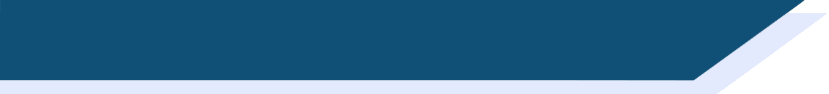 Saying where you go / are going
Vous allez à la poste.
You are going to the post office.
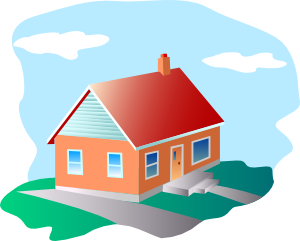 [Speaker Notes: 1/ Listen and repeat.
2/ Ask students to translate the sentence.
3/ Reveal picture on a click, ask students to check their translations.
4/ Reveal English translation on click.]
Tu ou vous ?
écouter
󠇯
1
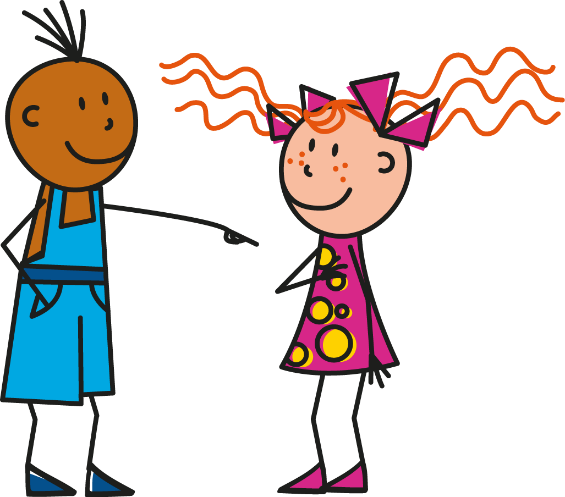 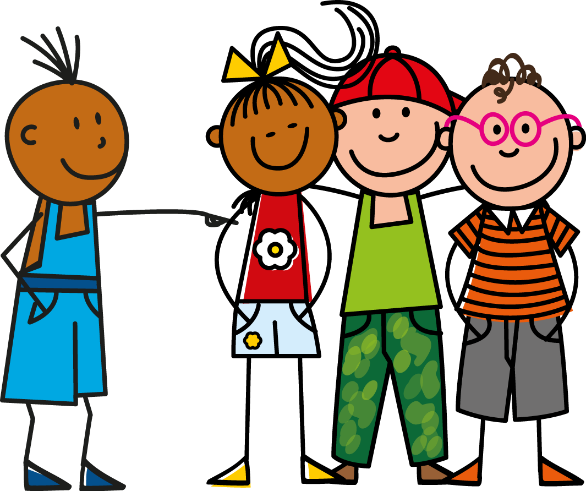 Tu vas au parc.
[Speaker Notes: This series of slides provides input practice (listening) in distinguishing between the second person singular and second person plural forms of ‘aller’. 

Students should note 
whether ‘to’ or ‘vous’ would have been the first word of each sentence; 
they then write the English meaning of the place mentioned in each sentence (to force vocabulary recall).

Click the button to play the audio. The answers appear upon clicking the mouse.

Transcript
[Tu] vas au parc.]
Tu ou vous ?
écouter
󠇯
2
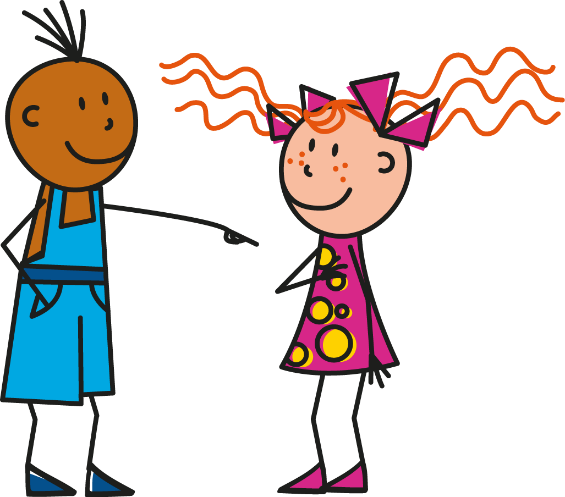 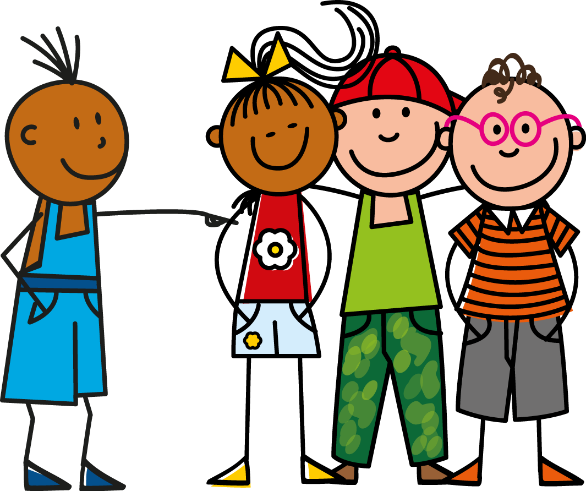 Vous allez en ville.
[Speaker Notes: This series of slides provides input practice (listening) in distinguishing between the second person singular and second person plural forms of ‘aller’. 

Students should note 
whether ‘to’ or ‘vous’ would have been the first word of each sentence; 
they then write the English meaning of the place mentioned in each sentence (to force vocabulary recall).

Click the button to play the audio. The answers appear upon clicking the mouse.

Transcript
[Vous] allez en ville.]
Tu ou vous ?
écouter
󠇯
3
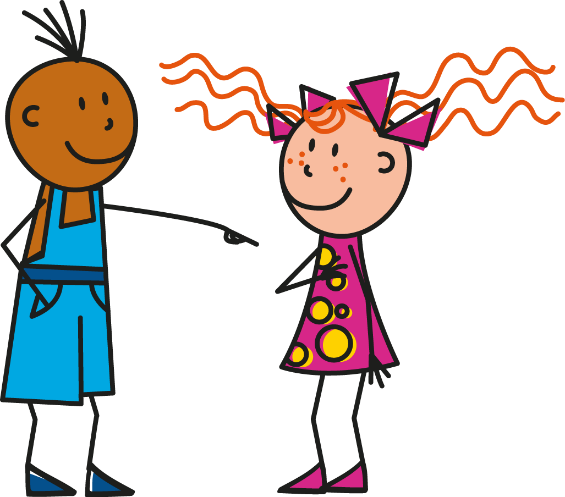 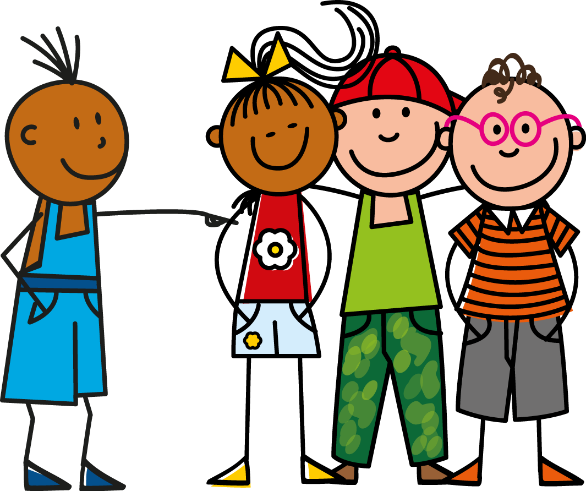 Vous allez chez le médecin.
[Speaker Notes: This series of slides provides input practice (listening) in distinguishing between the second person singular and second person plural forms of ‘aller’. 

Students should note 
whether ‘to’ or ‘vous’ would have been the first word of each sentence; 
they then write the English meaning of the place mentioned in each sentence (to force vocabulary recall).

Click the button to play the audio. The answers appear upon clicking the mouse.

Transcript
[Vous] allez chez le médecin.]
Tu ou vous ?
écouter
󠇯
4
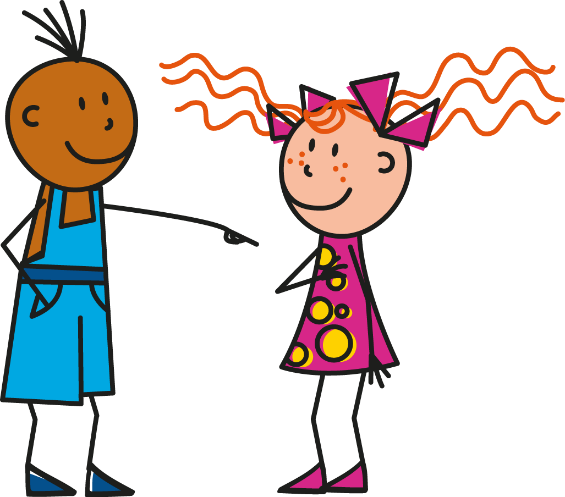 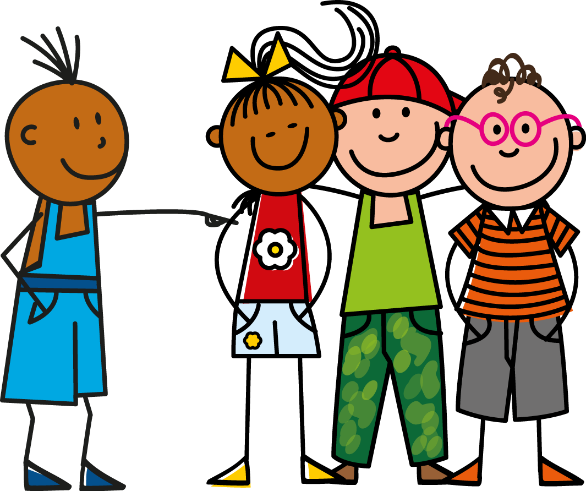 Tu vas en vacances.
[Speaker Notes: This series of slides provides input practice (listening) in distinguishing between the second person singular and second person plural forms of ‘aller’. 

Students should note 
whether ‘to’ or ‘vous’ would have been the first word of each sentence; 
they then write the English meaning of the place mentioned in each sentence (to force vocabulary recall).

Click the button to play the audio. The answers appear upon clicking the mouse.

Transcript
[Tu] vas en vacances.]
Tu ou vous ?
écouter
󠇯
5
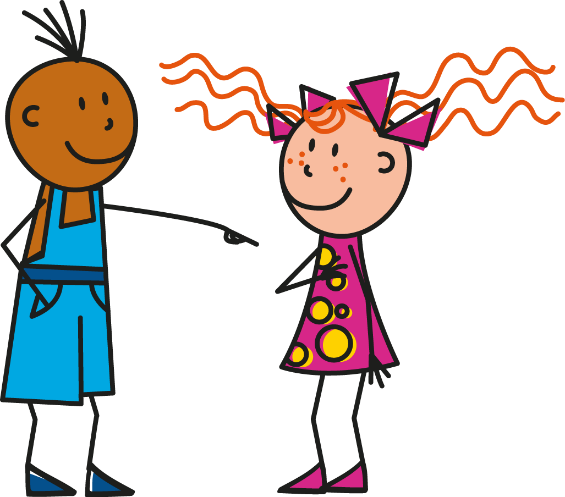 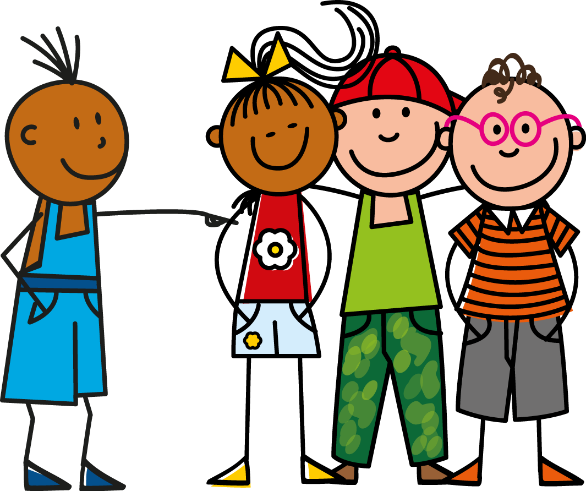 Tu vas chez Léa.
[Speaker Notes: This series of slides provides input practice (listening) in distinguishing between the second person singular and second person plural forms of ‘aller’. 

Students should note 
whether ‘to’ or ‘vous’ would have been the first word of each sentence; 
they then write the English meaning of the place mentioned in each sentence (to force vocabulary recall).

Click the button to play the audio. The answers appear upon clicking the mouse.

Transcript
[Tu] vas chez Léa.]
Tu ou vous ?
écouter
󠇯
6
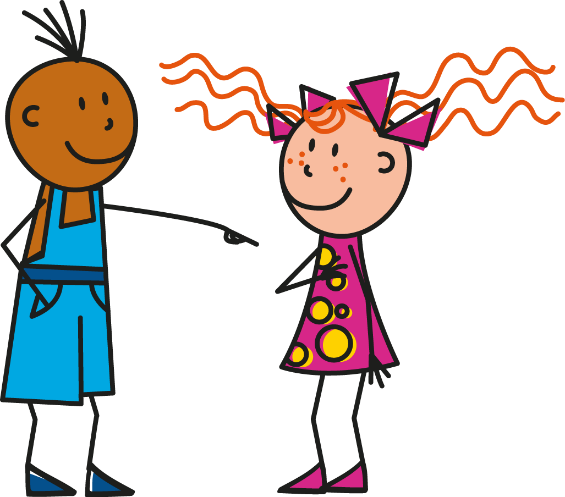 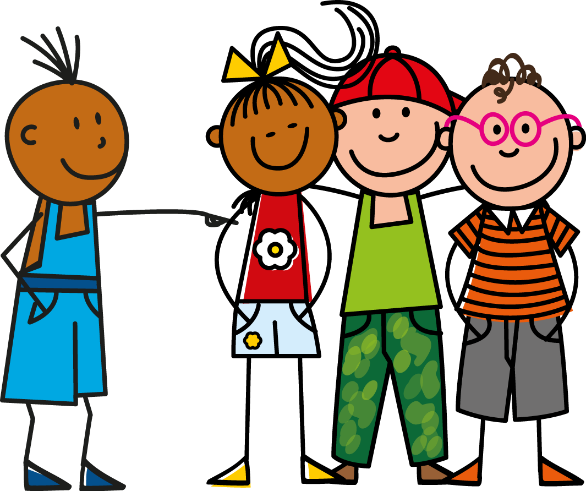 Vous allez à Paris.
[Speaker Notes: This series of slides provides input practice (listening) in distinguishing between the second person singular and second person plural forms of ‘aller’. 

Students should note 
whether ‘to’ or ‘vous’ would have been the first word of each sentence; 
they then write the English meaning of the place mentioned in each sentence (to force vocabulary recall).

Click the button to play the audio. The answers appear upon clicking the mouse.

Transcript
[Vous] allez à Paris.]
Tu ou vous ?
écouter
󠇯
7
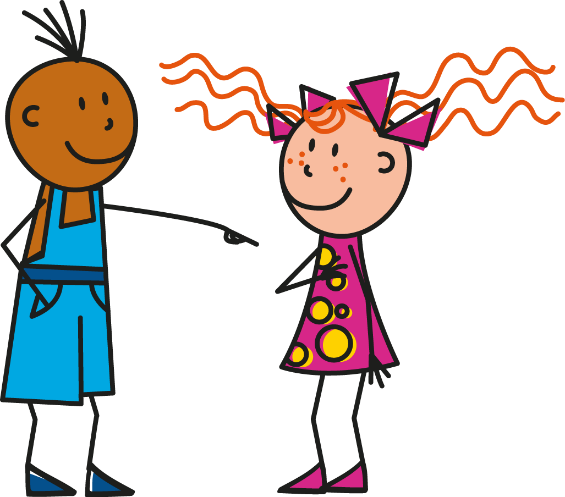 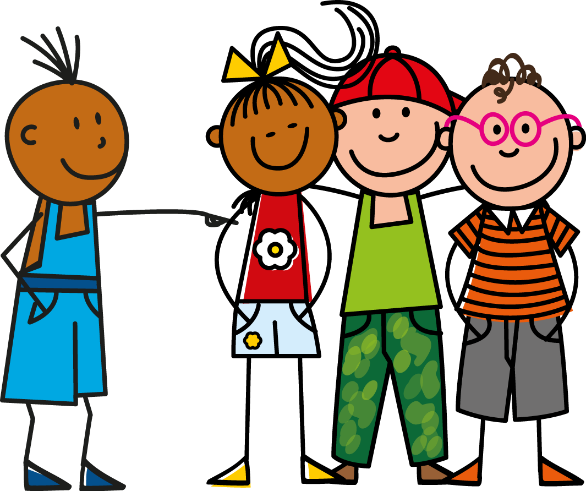 Tu vas à Londres.
[Speaker Notes: This series of slides provides input practice (listening) in distinguishing between the second person singular and second person plural forms of ‘aller’. 

Students should note 
whether ‘to’ or ‘vous’ would have been the first word of each sentence; 
they then write the English meaning of the place mentioned in each sentence (to force vocabulary recall).

Click the button to play the audio. The answers appear upon clicking the mouse.

Transcript
[Tu] vas à Londres.]
Tu ou vous ?
écouter
󠇯
8
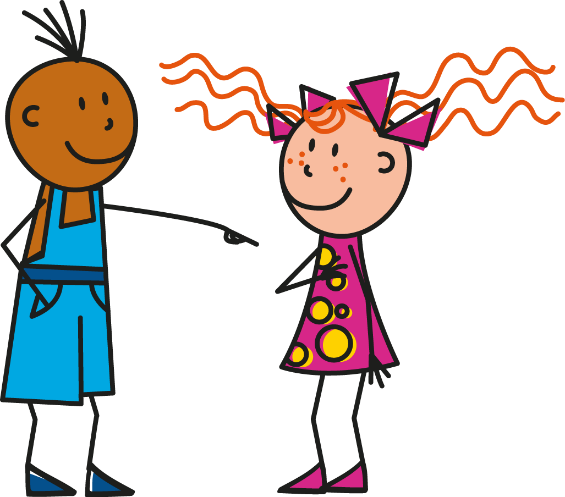 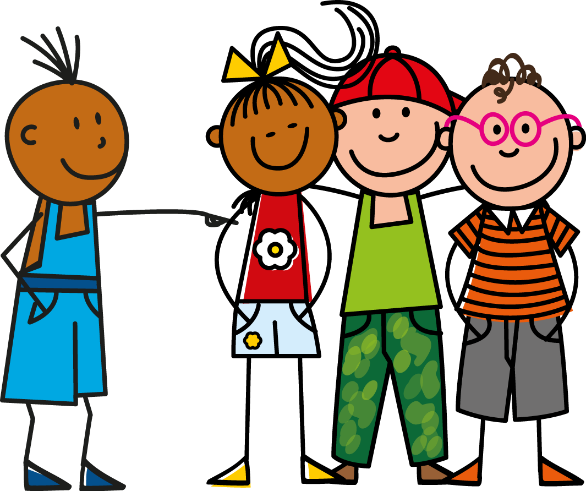 Vous allez à la poste.
[Speaker Notes: This series of slides provides input practice (listening) in distinguishing between the second person singular and second person plural forms of ‘aller’. 

Students should note 
whether ‘to’ or ‘vous’ would have been the first word of each sentence; 
they then write the English meaning of the place mentioned in each sentence (to force vocabulary recall).

Click the button to play the audio. The answers appear upon clicking the mouse.

Transcript
[Vous] allez à la poste.]
lire
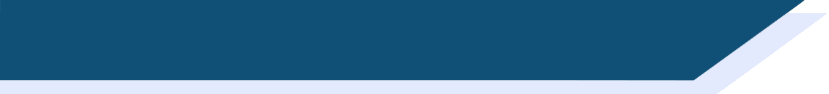 Qui va où ?
Lis les phrases. Coche la réponse correcte.
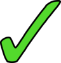 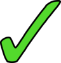 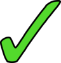 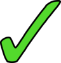 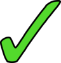 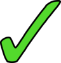 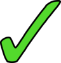 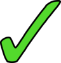 [Speaker Notes: In this reading task, students use the form of the verb aller in each sentence to work out the subject pronoun in each case – tu or vous - ticking the appropriate column. The answers are animated upon successive mouse clicks.]
parler
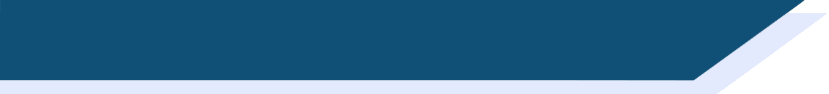 Qui va où ? Partenaire A (1)
Say where your partner is going (‘tu’) and where your partner and friends are going (‘vous’).
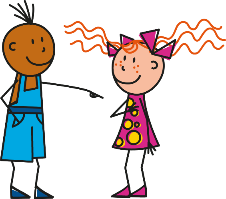 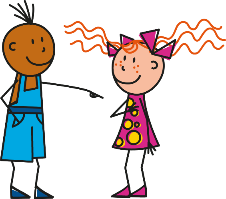 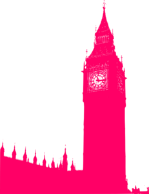 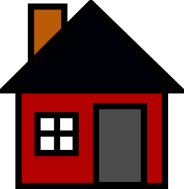 Amir’s
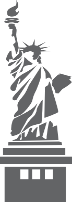 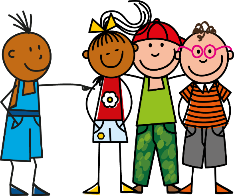 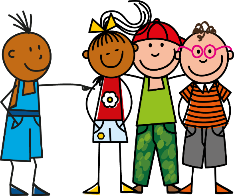 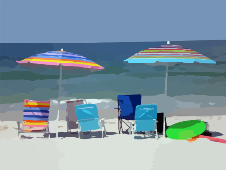 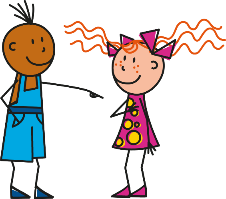 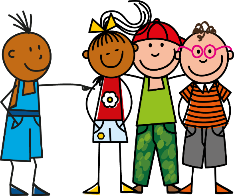 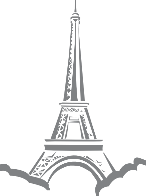 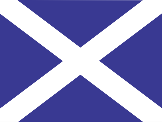 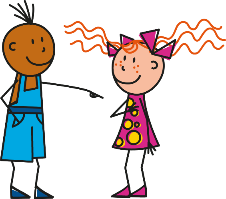 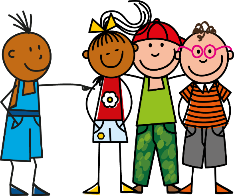 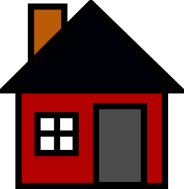 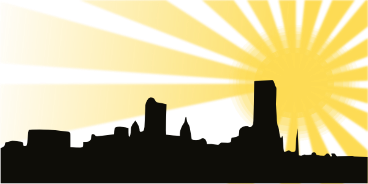 Léa’s
[Speaker Notes: This paired speaking activity requires production, and recognition, of the ‘tu’ and ‘vous’ forms of aller, together with the correct use of the prepositions ‘à’, ‘en’ and ‘chez’, plus destination vocabulary as appropriate.

In this first round, Partner A must make up sentences according to the picture cues, the main details of which Partner B then notes in English (to check comprehension).]
parler
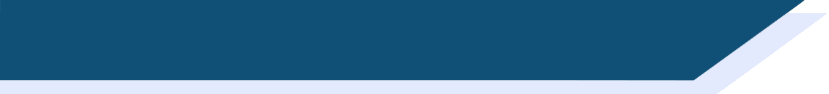 Qui va où ? Partenaire B (1)
Write where you are going (‘you - singular’) and where you are going with your friends (‘you - plural’).
you (singular)
Amir’s house
London
you (singular)
you (plural)
New York
on holiday
you (plural)
Paris
you (singular)
you (plural)
Scotland
you (plural)
Léa’s house
you (singular)
into town
[Speaker Notes: Partner B notes the main details of Partner A’s sentences  in English (to check comprehension).
The answers are animated and appear upon successive mouse clicks.]
parler
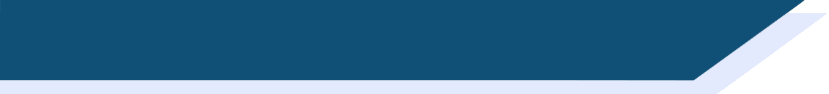 Qui va où ? Partenaire B (2)
Say where your partner is going (‘tu’) and where your partner and friends are going (‘vous’).
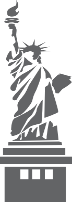 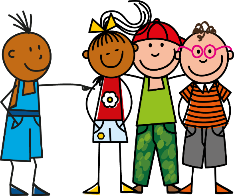 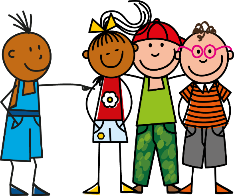 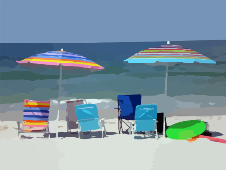 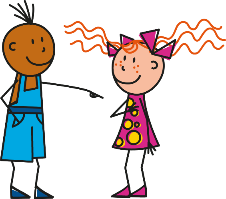 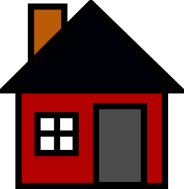 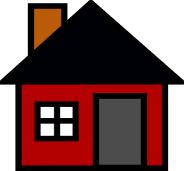 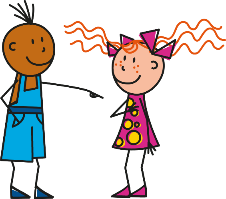 Léa’s
Amir’s
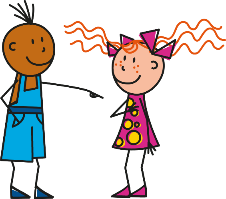 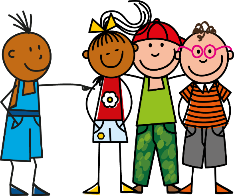 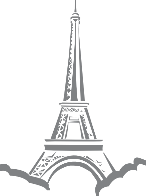 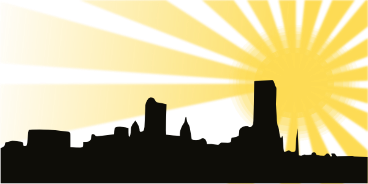 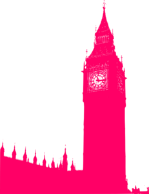 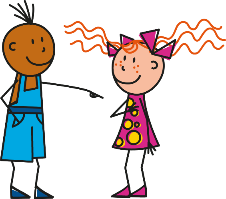 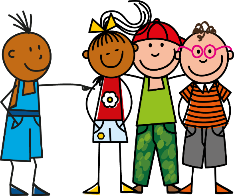 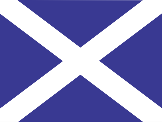 [Speaker Notes: In this second round of the task, the partners swap roles.]
parler
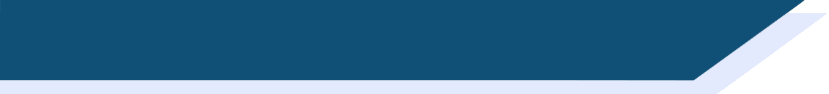 Qui va où ? Partenaire A (2)
Write where you are going (‘you - singular’) and where you are going with your friends (‘you - plural’).
you (plural)
on holiday
New York
you (plural)
Amir’s house
you (singular)
Léa’s house
you (singular)
you (singular)
you (plural)
into town
Paris
you (plural)
London
Scotland
you (singular)
[Speaker Notes: As for the first round of the task.]
The verb ‘aller’ – to go
grammaire
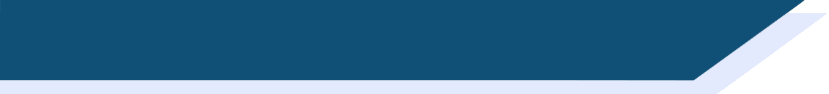 We have met the following plural forms of the verb aller so far this week:
When referring to a group of people containing both males and females, we use ‘il’ (the masculine form) for ‘they’
nous allons
we go /  are going
vous allez
you (plural) go / are going
To say they go, we use ils vont (masculine plural) or elles vont(feminine plural):
ils vont
they (masculine plural) go / are going
elles vont
they (feminine plural) go / are going
[Speaker Notes: The recently-practised ‘nous’ and ‘vous’ forms of aller are first revised. Then the ‘ils/elles’ form of the verb is introduced, with a note to the effect that the masculine pronoun is used by default when speaking about mixed-gender groups.]
Qui va où ? (il/elle versus ils/elles)
lire
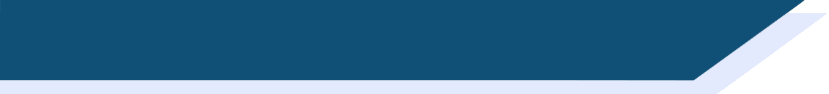 Lis les phrases. C’est qui ? Il/elle ou ils/elles ?
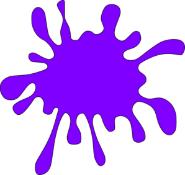 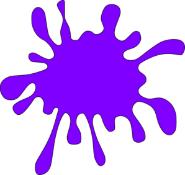 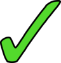 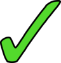 va à la poste.
va à Paris.
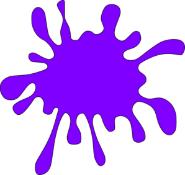 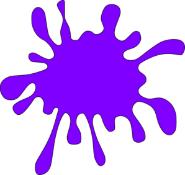 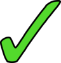 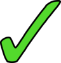 va chez Léa.
vont en Angleterre.
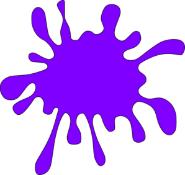 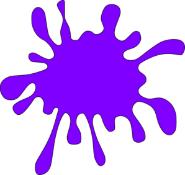 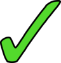 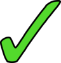 vont en ville.
va au magasin.
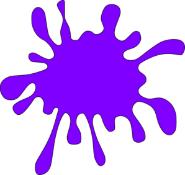 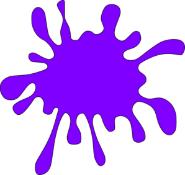 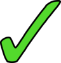 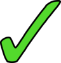 vont  en vacances.
vont à Londres.
[Speaker Notes: In this reading task, students use the form of the verb aller in each sentence to work out the person of the verb in each case – il/elle or ils/elles - ticking the appropriate column. The answers are animated upon successive mouse clicks.]
Qui va où ? (il/elle versus ils/elles)
écouter
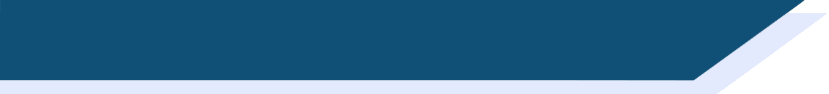 Écoute les phrases. C’est qui ? Il/elle ou ils/elles ?
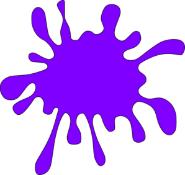 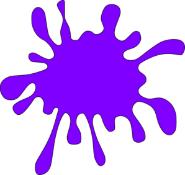 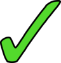 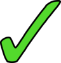 1
5
vont à Paris.
vont à Poitiers.
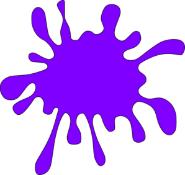 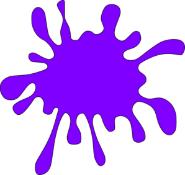 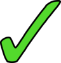 6
2
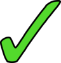 vont à Bordeaux.
va à Rouen.
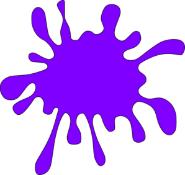 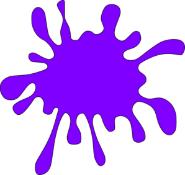 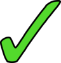 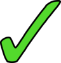 3
7
va à Blois.
va à Lyon.
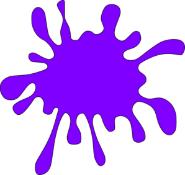 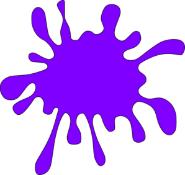 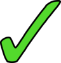 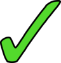 4
va à Deauville.
8
vont à Calais.
[Speaker Notes: In this listening task, students use the form of the verb aller heard in each sentence to work out the person of the verb in each case – il/elle or ils/elles - ticking the appropriate column. The answers, together with the words spoken on the recordings, are animated upon successive mouse clicks.

Transcript
1) [Ils/Elles] vont à Paris.
2) [Ils/Elles] vont à Bordeaux.
3) [Il/Elle] va à Blois.
4) [Il/Elle] va à Deauville.
5) [Ils/Elles] vont à Poitiers.
6) [Il/Elle] va à Rouen.
7) [Il/Elle] va à Lyon.
8) [Ils/Elles] vont à Calais.]
parler
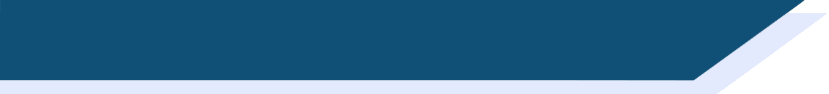 Qui va où ? Partenaire A  & B
Use the pictures to make up a sentence about where he (il) or she (elle) is going, or they (il/elle) are going. Say the sentence to your partner, who has to translate it into English. Swap roles. Repeat four times.
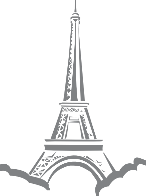 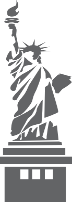 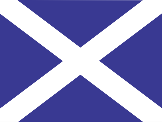 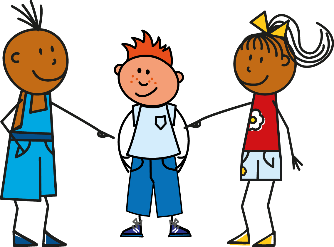 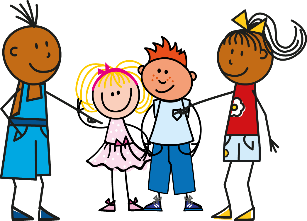 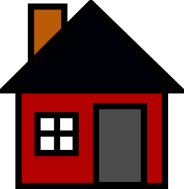 Léa’s
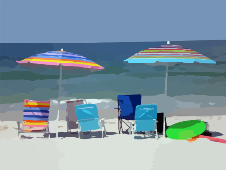 il
ils
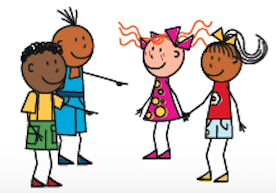 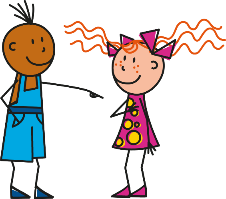 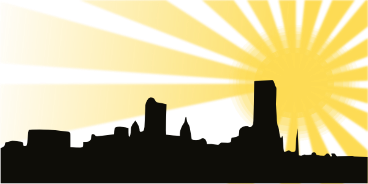 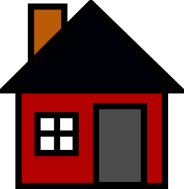 Amir’s
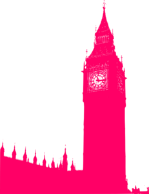 elle
elles
[Speaker Notes: This speaking activity requires students to work in pairs, one generating a French sentence using the pictures for inspiration, which the other will translate into English. Partners alternate roles each time, each producing and translating a total of five sentences.]
écrire
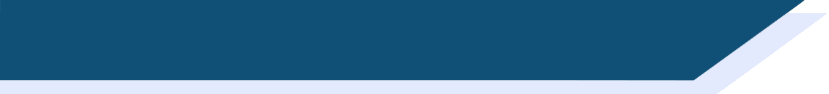 Qui va où ?
Use the pictures to make up six sentences: two about where he (il) is going, two about where she (elle) is going, and two about where they (il/elle) are going. Write the sentences down and give them to your partner, who has to write them in English. 
Do the same for your partner’s sentences.
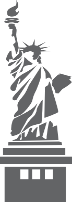 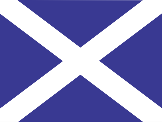 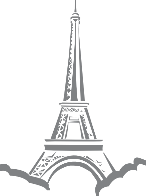 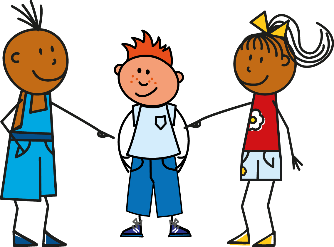 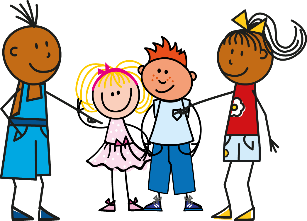 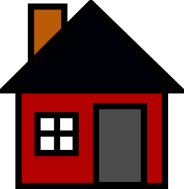 Léa’s
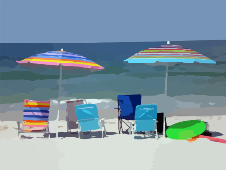 il
ils
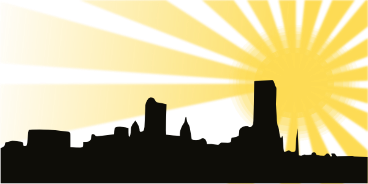 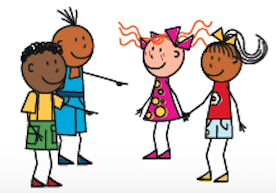 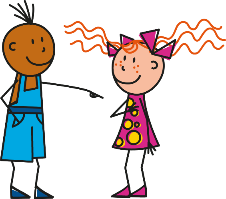 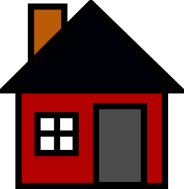 Amir’s
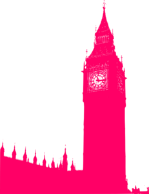 elle
elles
[Speaker Notes: This writing task requires students to create six sentences in French, using the pictures for inspiration. Two sentences should use the subject pronoun ‘il’, two more should use the subject pronoun ‘elle’, and the remaining two should use ‘ils’ or ‘elles’. Students should have their French sentences to their partner, who will then write a translation of each sentence in English. This is reciprocated.]